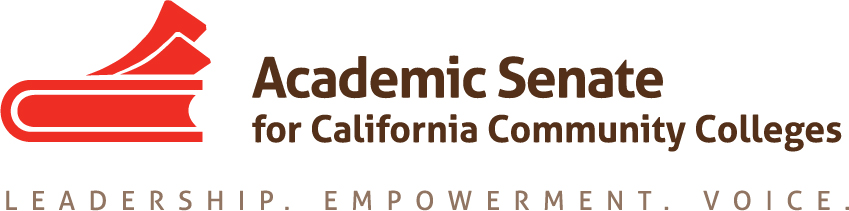 Evaluation of Distance Education Curriculum
Cheryl Aschenbach, ASCCC North Rep
Conan McKay, ASCCC Area B Rep
Welcome!
Who are we?
Why are we here?

Who are you? 
What is your DE role?
What questions do you want answered today?
Overview
Curriculum Committees and separate DE approval
Regular & substantive interaction (reg. & effective contact)
Online, hybrid, and correspondence
Factors to consider for online course development and approval
Training curriculum and DE committees
Approval of DE courses
Approval of Online Courses
All courses offered as distance education (be they fully online or hybrid) must have separate approval:
If any portion of the instruction in a proposed or existing course or course section is designed to be provided through distance education in lieu of face-to-face interaction between instructor and student, the course shall be separately reviewed and approved according to the district's adopted course approval procedures. 


Reference: CA Ed Code Sections 66700, 70901, 70902
Regular and substantive INTERACTION
Regular and Substantive Interaction
Code of Federal Regulations, Title 34, Education §602
Distance education means:
Education that uses one or more of the technologies listed in paragraphs (1) through (4) of this definition to deliver instruction to students who are separated from the instructor and to support regular and substantive interaction between the students and the instructor, either synchronously or asynchronously. The technologies may include:
Regular and Substantive Interaction
Approved DE delivery methods (CFR, Title 34, Education §602)
The internet; 
One-way and two-way transmissions through open broadcast, closed circuit, cable, microwave, broadband lines, fiber optics, satellite, or wireless communications devices:
Audio conferencing: or
Video cassettes, DVDs, and CDROMs, if the cassettes, DVDs, or CD ROMs are used in a course in conjunction with any of the technologies listed in paragraphs (1) through (3) of this definition.
Regular and Substantive Interaction
ACCJC, Guide to Evaluating and Improving Institutions (May 2017)
Distance education is defined, for the purpose of accreditation review as a formal interaction which uses one or more technologies to deliver instruction to students who are separated from the instructor and which support regular and substantive interaction between the student and instructor…
Regular and Substantive Interaction
ACCJC and USDE focus closely on the nature of the interaction between instructor and student, and on aspects of the instruction delivered, to determine whether the course or program is distance education or correspondence education for purposes of Title IV.
Regular and Substantive Interaction
Title 5 § 55204. Instructor Contact.
In addition to the requirements of section 55002 and any locally established requirements applicable to all courses, district governing boards shall ensure that:(a) Any portion of a course conducted through distance education includes regular effective contact between instructor and students, through group or individual meetings, orientation and review sessions, supplemental seminar or study sessions, field trips, library workshops, telephone contact, correspondence, voice mail, e-mail, or other activities.
Online, hybrid, and correspondence
Online, Hybrid, and Correspondence
An online course never* requires a meeting on campus but does require instructor initiated regular and substantive interaction with the students, either synchronously or asynchronously. 
These courses are conducted entirely over the internet with course materials posted on a course website.

*Whether an online course may require proctored testing on campus or at a proctoring center is a local determination
Online, Hybrid, and Correspondence
A hybrid course combines online learning with scheduled face-to-face class sessions on campus with the instructor.
The campus sessions meet at the scheduled days, times, and defined location as indicated in the schedule of classes.
Currently, these are locally defined in terms of percentage (i.e., 20% online, etc.)
Online, Hybrid, and Correspondence
A correspondence course provides instructional materials by mail or electronic transmission, including examinations and materials.
Interaction between the instructor and the students is limited, is not regular and substantive, and is primarily initiated by the student. 
These courses are usually self-paced.
These courses are not distance education per the federal regulations (CFR Title 34, Education §602) and as it pertains to financial aid
Online, Hybrid, and Correspondence
Again, it’s important to note that ACCJC and USDE focus closely on the nature of the interaction between instructor and student, and on aspects of the instruction delivered, to determine whether the course or program is distance education or correspondence education for purposes of Title IV. 

It is the responsibility first of our Curriculum Committees to ensure that courses being approved for online delivery include regular and substantive contact, and later of our DE review committees to ensure that courses include regular and substantive contact as they’re taught!
online course development & approval Criteria
DE Approval Criteria
Critical:
Delivery – synchronous or asynchronous?
Methods of Instruction
Methods of Evaluation
Accessibility
Additional considerations:
Online learning and student services and support
Tech support for students
ACCJC Requirements
DE Approval Criteria - Critical
COR should note if DE approval is for synchronous, asynchronous, or either
Methods of Instruction
Regular and substantive contact?
Is the amount and quality of the content and instruction in the DE course equivalent to the face-to-face?
Methods of Evaluation
Are evaluation methods and expectations equivalent to face-to-face?
Authentication: How will you ensure student identity?
How will you address fraud or identity issues?
Is proctoring available?
DE Approval Criteria - Critical
Accessibility
Is the digital content 508 compliant?
Accessibility of all materials in education is mandated through the federal government (section 508 of the Rehabilitation Act)
“Access” also central to ACCJC Standards 
Accessibility resources
Training in developing accessible online content is provided through @ONE
Is there an accessibility specialist on staff at your college available to provide training and support in 508 Compliance?
Universal Design and Web Content Accessibility Guidelines (WCAG)
Captioning for videos is available for free through DECT grant (College of the Canyons)
DE Approval Criteria – Additional
Are support resources equivalent to on-campus services?
Learning Services & Support
Can DE students access library content online?
Is online tutoring available to online students?
Student Services & Support
Is counseling available online?
Are necessary student services forms available online? Can they be submitted online?
ACCJC Requirements
Is more than 50% of the program offered online (think GE as well)?  If so, you need to file a substantive change report!
ACCJC (and Feds’) Three focus areas to protect college FA:
Regular effective contact. What activities demonstrate RSC? Where is evidence found? What does contact look like in comparison to live courses and regulations?
What are the comparable student services? Needs to be equitable support for learning
How are students authenticated? Make sure student enrolling in class is the student completing the class and earning the grade.
Training curriculum and DE Review committees
Training
Review regulations (Federal, State, ACCJC)
Distance education 
Regular and substantive contact 
Accessibility 
Curriculum approval
Review college policies/procedures/practices
Distance education
Regular and substantive interaction
Local definition
Practices for training, making faculty aware of definition
Practices for review/evaluation of courses
Practices of handling of non-compliant courses/instructors
Curriculum approval processes and practices
Training
Review resources
Chancellor’s Office Distance Education Guidelines (2008 Omnibus edition)
Chancellor’s Office Distance Education Accessibility Guidelines (2011)
ACCJC Guide to Evaluating and Improving Institutions (2017)
WCAG 2.1 at a glance (2018)
WAI WCAG Tutorials
Questions?
Thank you!

Cheryl Aschenbach    caschenbach@lassencollege.edu
Conan McKay    cmckay@mendocino.edu
ASCCC  info@asccc.org